GET AHEADUNDERGRADUATE SUMMER PROGRAMME 2016
Get Ahead in staying organised
Sara Steinkes.steinke@bbk.ac.uk
Aims
Importance of starting - and staying - organised in your studies 

Where does your time go?

How well do you use your time?

What is meant by time management? 

Time management techniques 
	-	how to prioritise tasks 
	-	using a diary effectively
	-	establishing a study timetable
Where does your time go?
What current pressures are there on your time?

Have you thought 
about how you 
are going to fit
studying into 
your wider 
schedule?

Can you foresee 
any problems 
which may arise?
Why start organised?
Poor time management and organisational skills prevents students from achieving their best - not lack of ability
"Time management is the skill which above all others can make the difference between graduating and drop out.” Pickford, R. & Brown, S. 

Related to other academic skills 
dedicated study space/resources, managing the 
writing process, giving a presentation, revision and exam strategies, reading and note making for academic purposes

Helps you to set and achieve your goals 

Transferable soft employment skills
How well do you use your time?
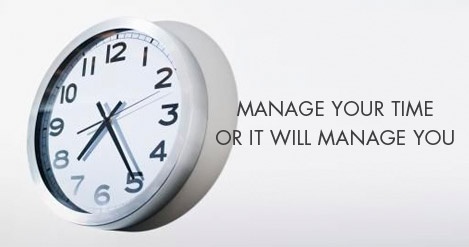 What is time management?
Time management is about organising your  
     competing priorities in the limited time     
     available

   Time management often has very little to do  
     with time 

   It is about organising your life around what is 
     important to you, dealing with and confronting 
     more emotional issues like fear, inadequacy and 
     other people’s demands on you
Time management techniques
1.	Use small pockets of time and take breaks
Recognise and deal with procrastination and perfectionism
Educate your family, friends and colleagues to respect your study space/time
Invest in your academic skills 
Identify your time wasters/distractions
Learn how to prioritise tasks
Use one diary to create a ‘to-do’ list
Establish a study timetable
Common distractions/time wasters - which apply to you?
Procrastination/Perfectionism

Social media (Facebook/Twitter/Instagram) and Internet (emails, surfing)

Lack of priorities and setting of goals

Socialising (too much) and intrusions (visitors, calls)

Excessive family demands (children, elderly parents)
What is prioritisation?
Quadrant A - Urgent and Important 
The Quadrant of Necessities -
reactive approach to tasks that need
to be done

Quadrant B - Important but not 
Urgent
The Quadrant of Quality - proactive 
approach to tasks that need to be done

Quadrant C - Urgent but not Important
The Quadrant of Deception - where 
has the time gone?

Quadrant D - Neither Urgent or Important
The Quadrant of Waste - can involve time 
wasters
Use one diary, carry with you at 
    all times, check diary everyday 
Enter deadlines, lectures -
    include extra time needed to    
    complete these tasks
Do not schedule 100% of your time, allow for emergencies
Plan time for family, friends
Create to-do list using prioritisation
Record follow up tasks
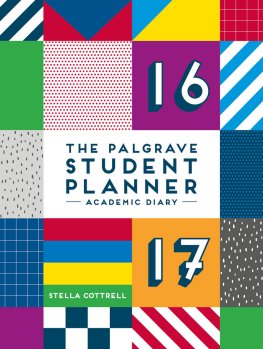 Advantages of a ‘to do list’
Helps you to decide priorities 

Less likely to forget tasks 

Shows you the bigger picture

Less likely to become side-tracked

Feel rewarded when ticking off completed tasks

Feel more in control of your work and life

Have a record of what you have done

Always have something to work on
Help is available
Cottrell, S. (2013) The Study Skills Handbook 
chapter 1 ‘Managing yourself for study’ 

http://www.bbk.ac.uk/mybirkbeck/get-ahead-stay-ahead/academic-support/organisational-skills  20 minute interactive tutorial

https://he.palgrave.com/studentstudyskills/page/skills-and-techniques/
helpful information on organisational  skills

http://www.bbk.ac.uk/mybirkbeck/studyskills/course timetable
academic development workshops dealing with 
organisational skills - and other study skills - in 
greater detail
Recap
Importance of starting - and staying - organised in your studies 

Where does your time go?

How well do you use your time?

What is meant by time management? 

Time management techniques 
	-	how to prioritise tasks 
	-	using a diary effectively
	-	establishing a study timetable